МБДОУ ЦРР ДЕТСКИЙ САД № 31 Г.ЯРОВОЕ
Исследовательская работа : 
«Полезные свойства лимона».
Выполнила : Гриценко Екатерина, 
воспитанница старшей группы, № 9
Руководитель: Карпова Юлия Ивановна , воспитатель
Г.Яровое -2022 г.
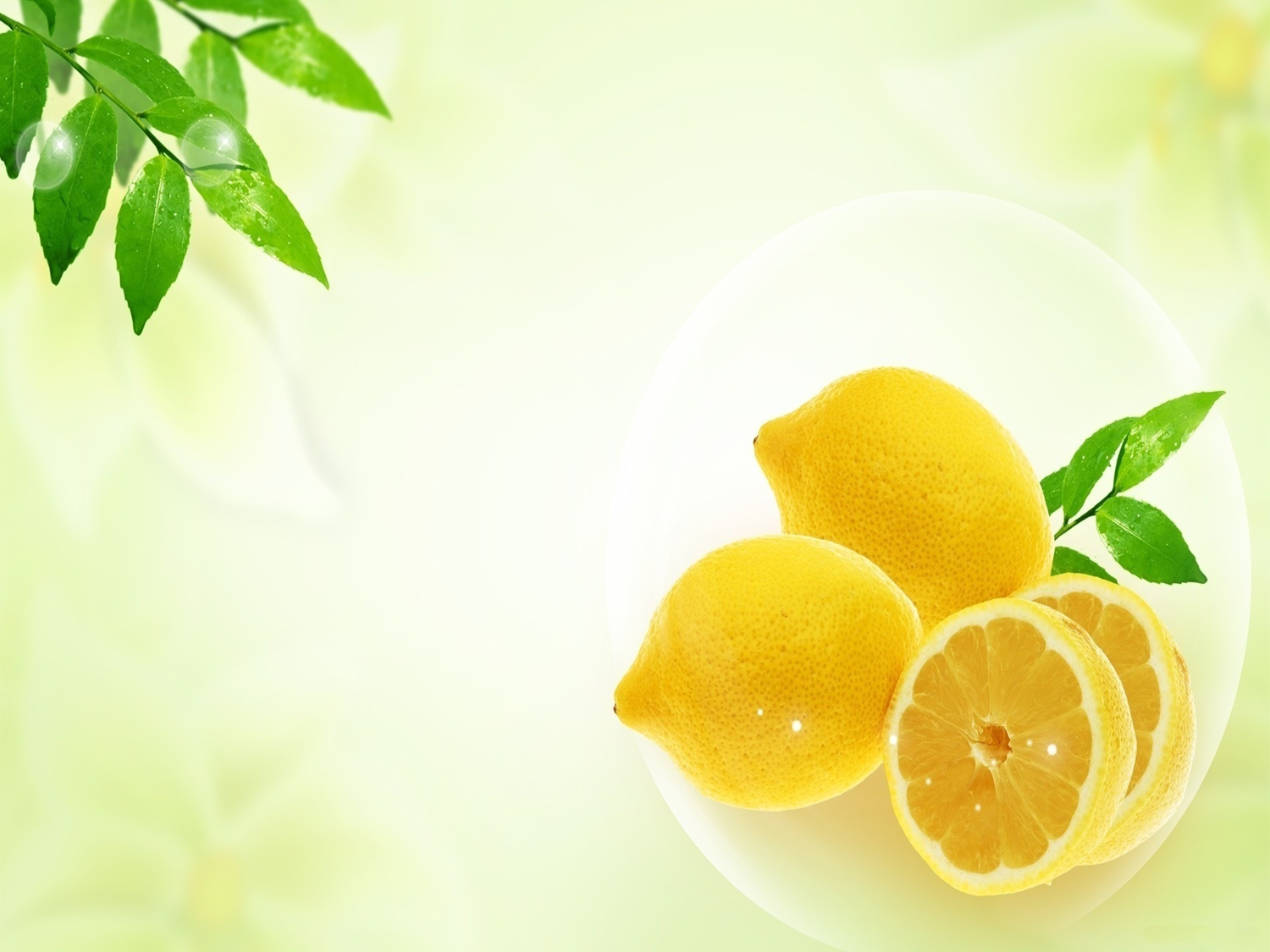 Объект исследования – лимон.

Предмет исследования - свойства лимона.

Гипотеза: Предположим, что лимоны обладают полезными свойствами и обладают интересными особенностями при взаимодействии с другими веществами, которые могут использоваться человеком в быту и разнообразной деятельности.

Цель исследовательской работы – познакомиться с полезными свойствами лимона, выделить их достоинства и необычные особенности использования в жизни человека.
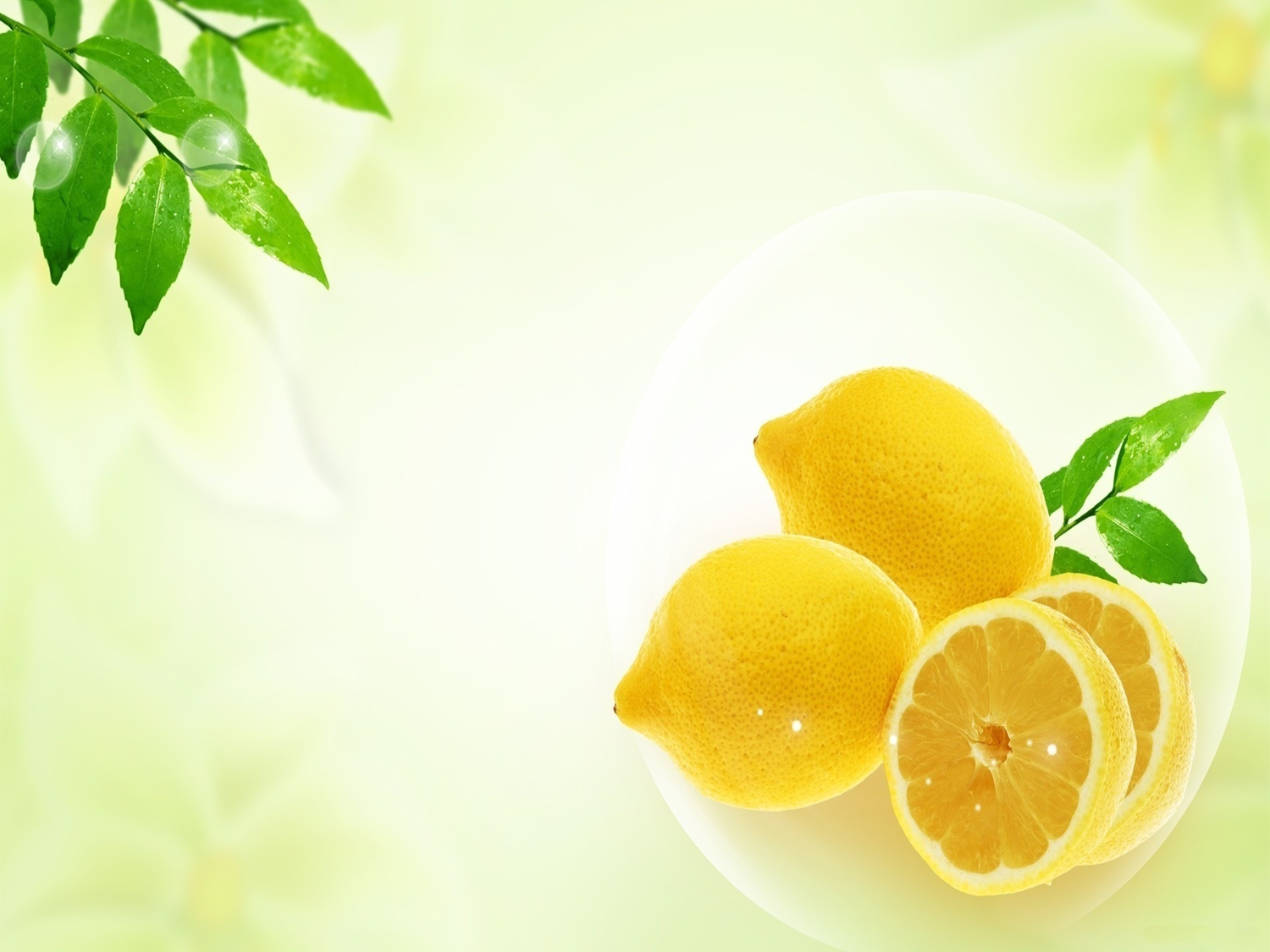 Задачи исследовательской работы:

Собрать сведения о полезных свойствах лимона, о веществах, которые содержатся в его плодах.
Изучить историю происхождения лимона.
Доказать возможность применения свойств лимона в жизни человека.
Провести серию опытов по изучению свойств лимона и взаимодействию его с другими веществами.
Провести анализ полученных результатов, сделать выводы по теме исследования.
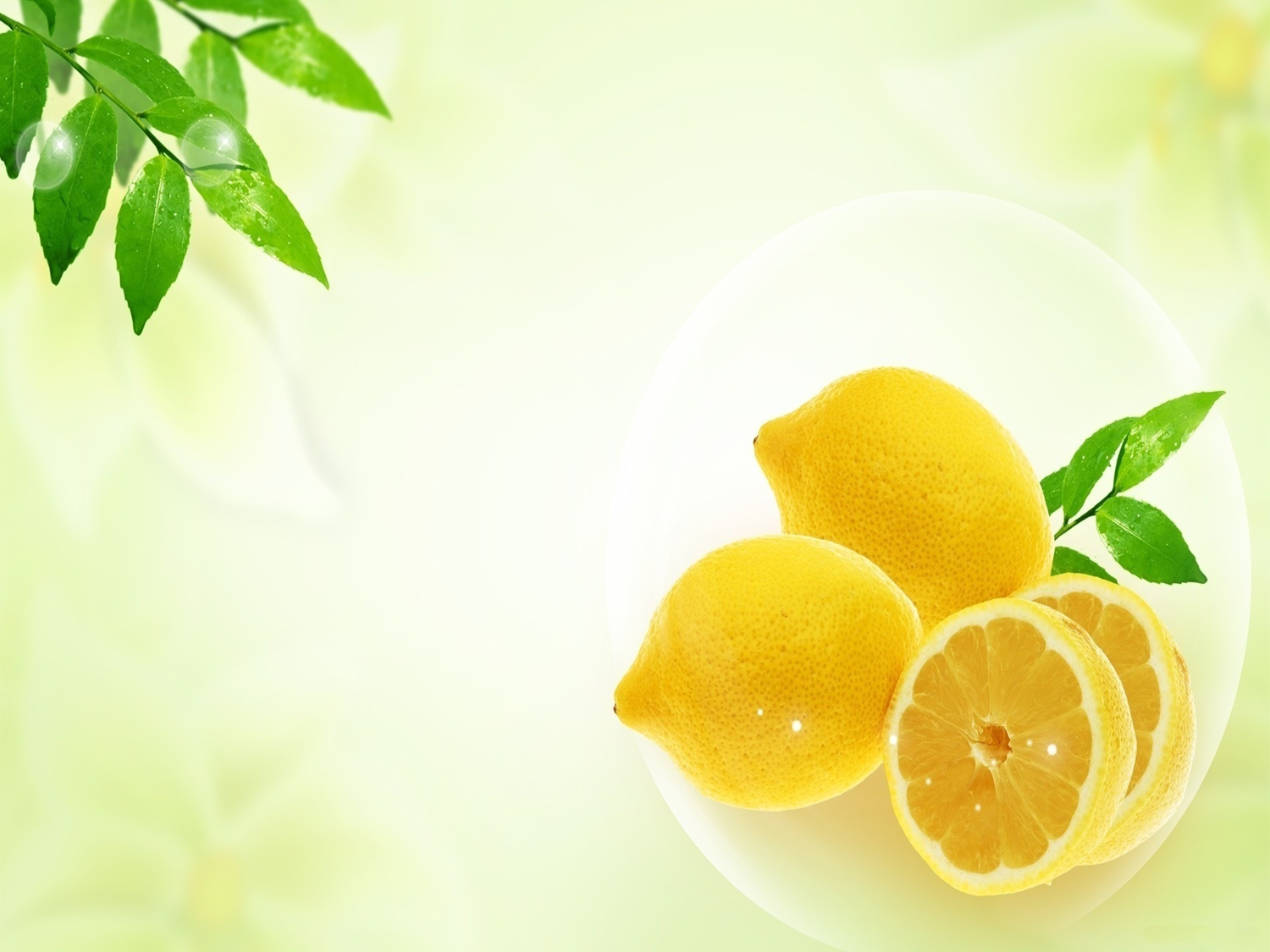 Что за фрукт лимон?
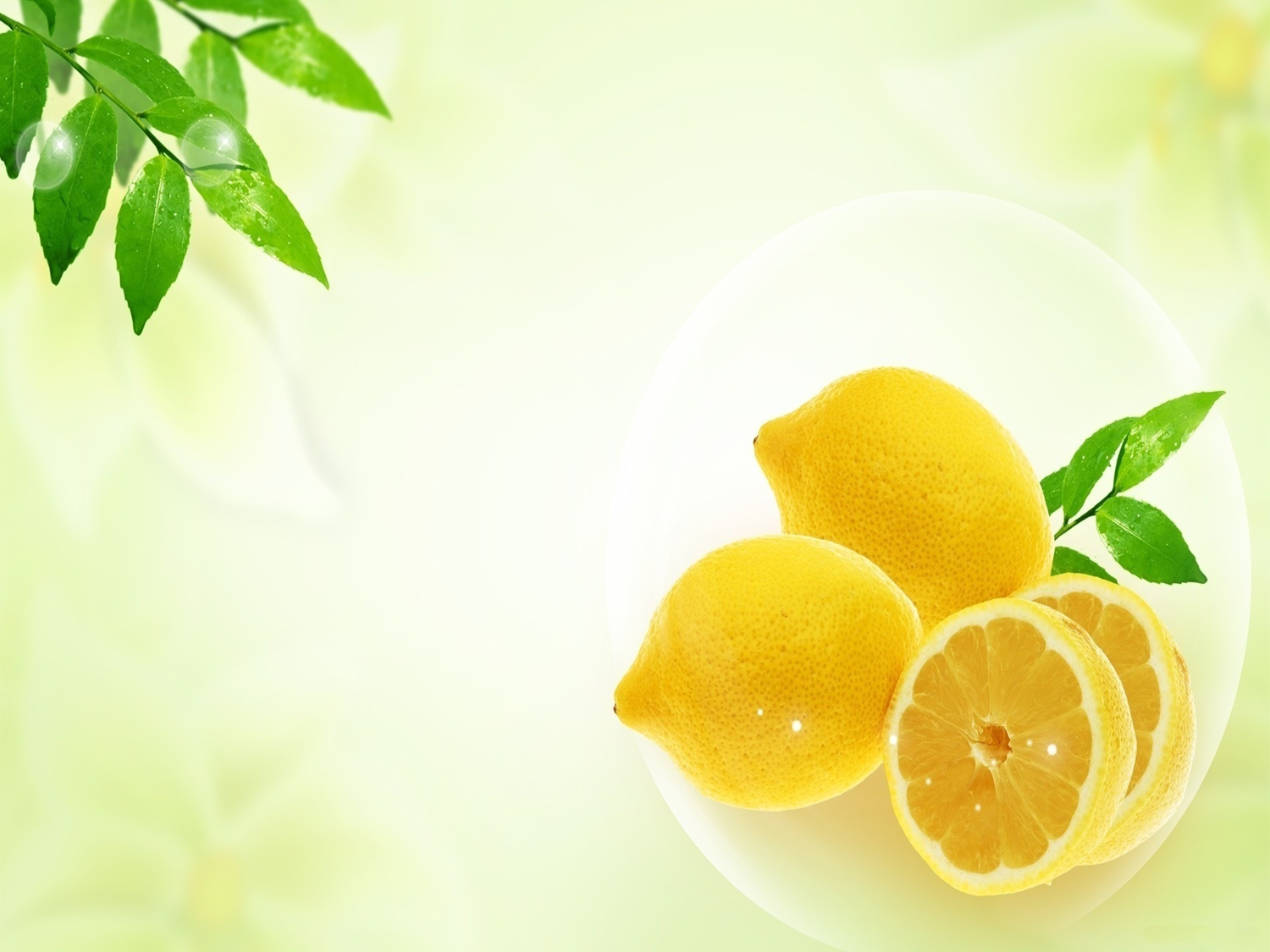 Опыт № 1. Чай с лимоном
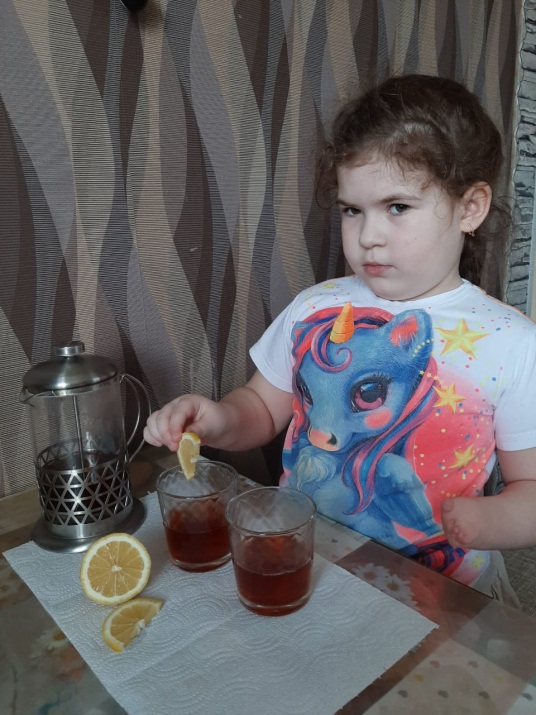 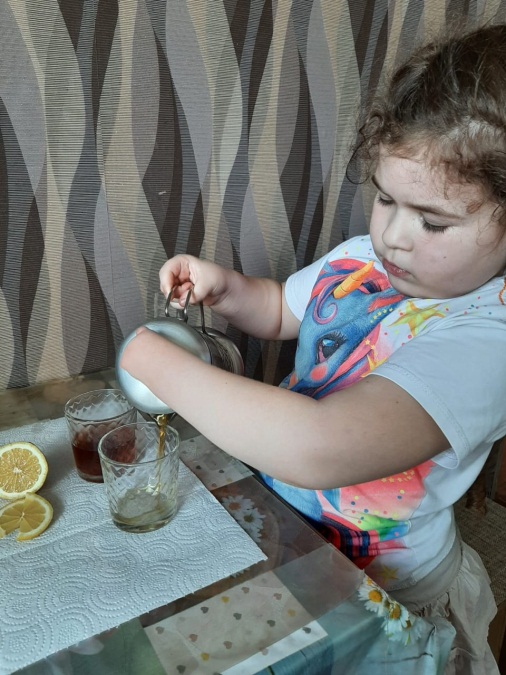 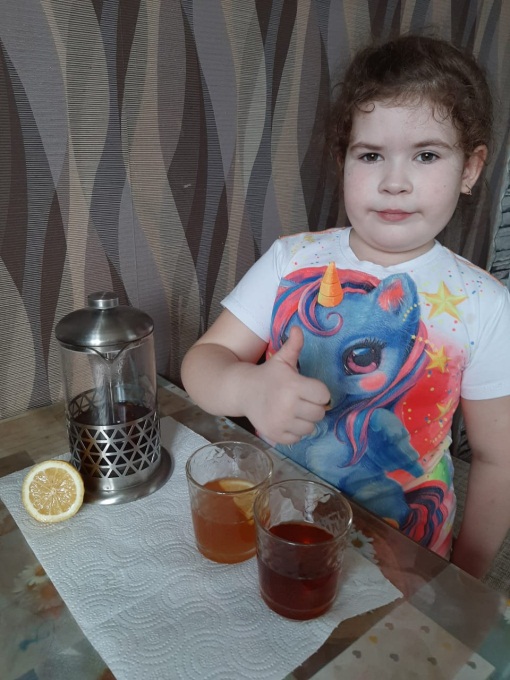 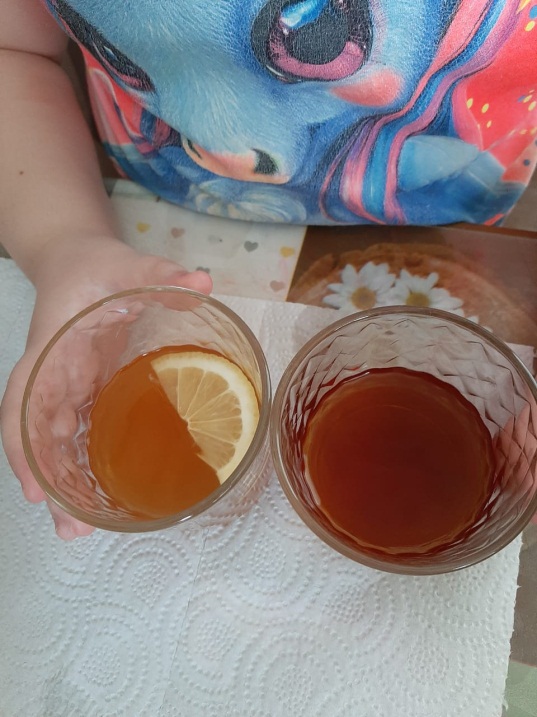 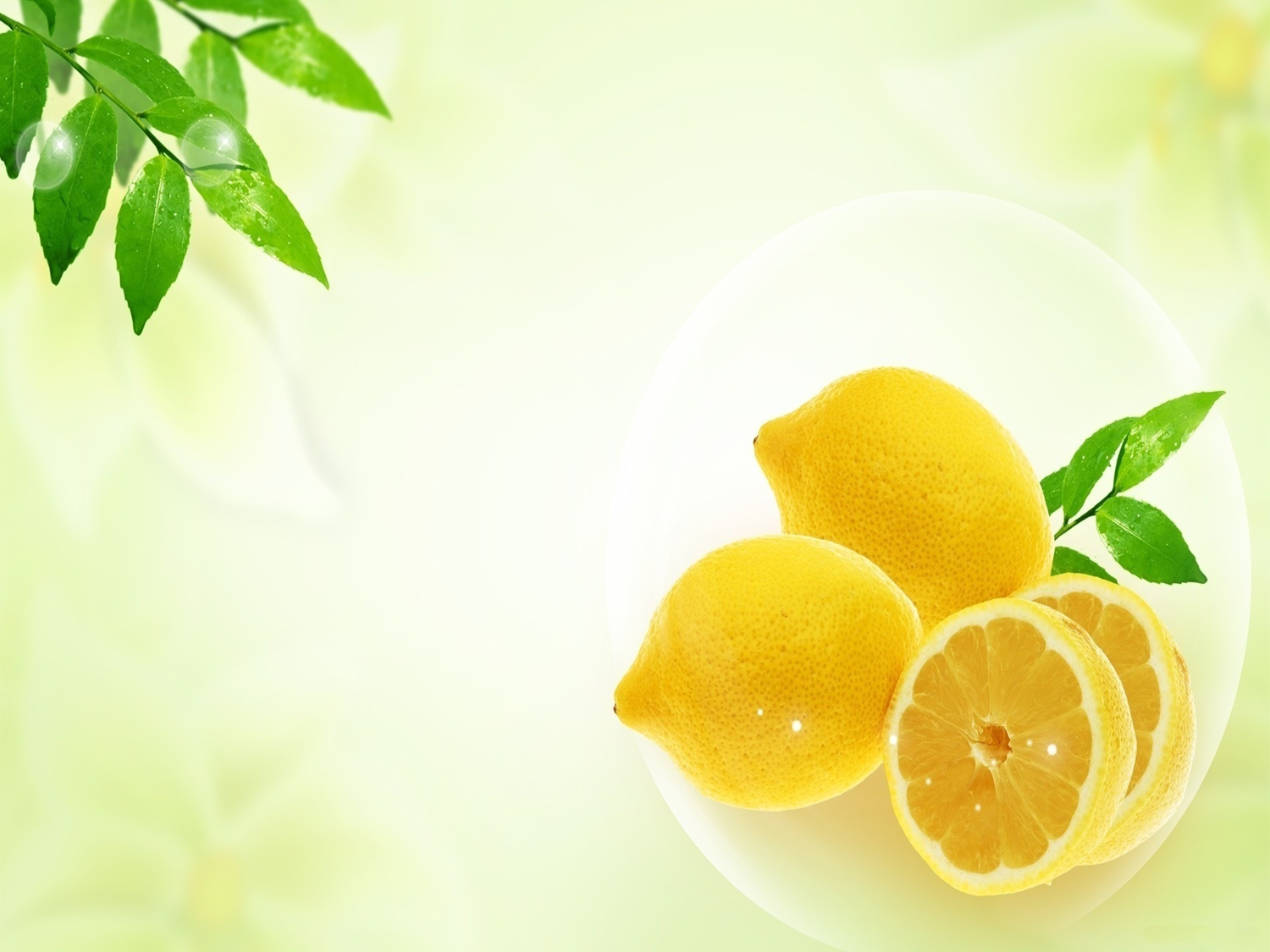 Опыт № 2. Лимон-защитник
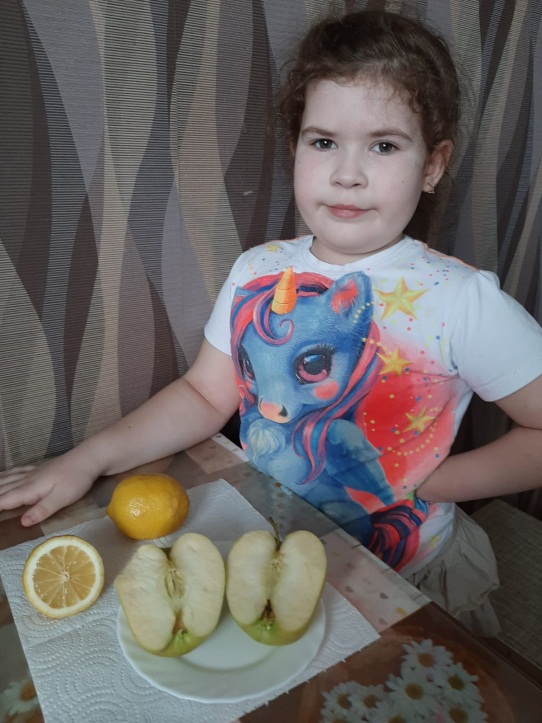 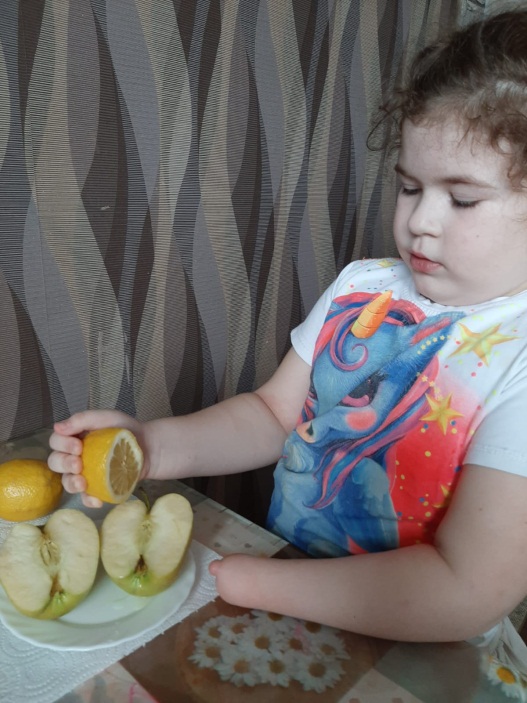 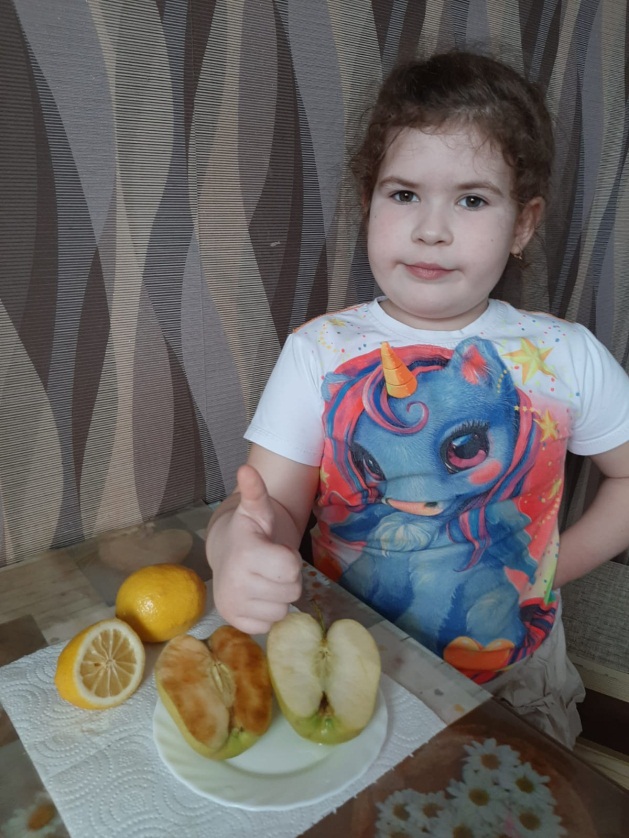 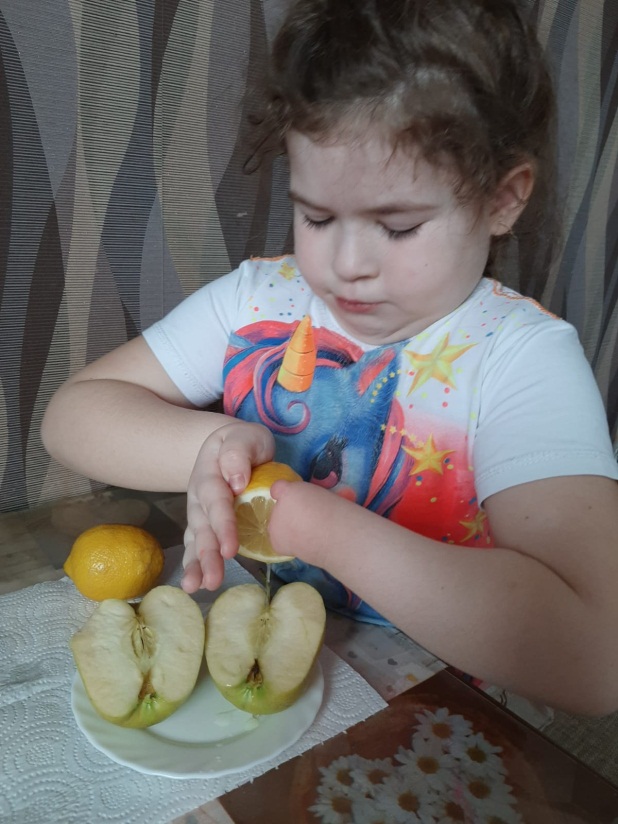 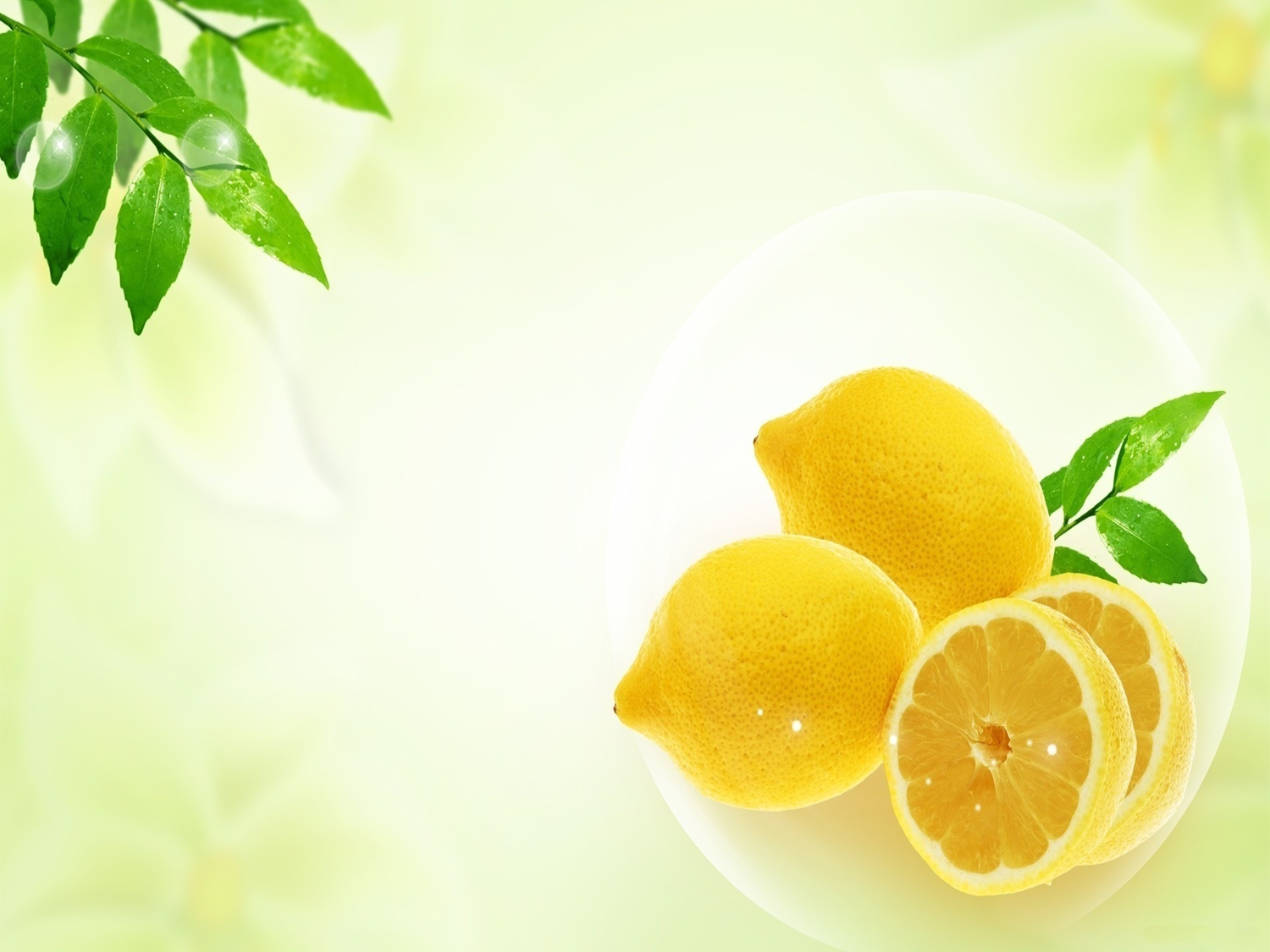 Опыт № 3. Лимон-невидимка
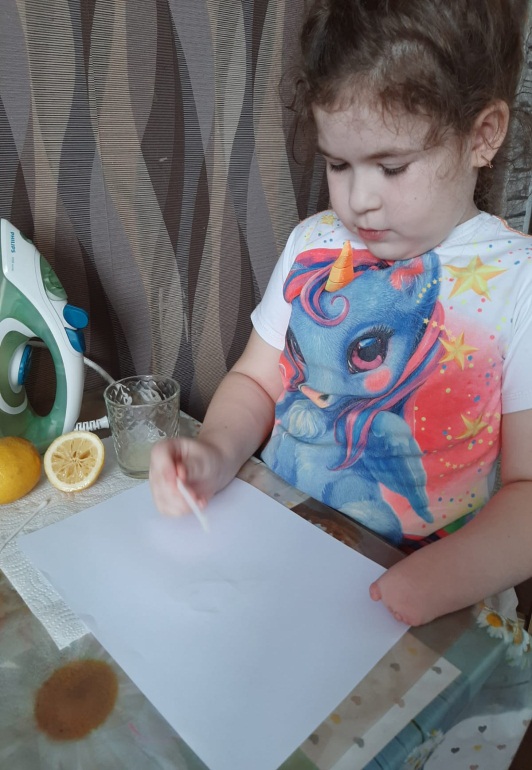 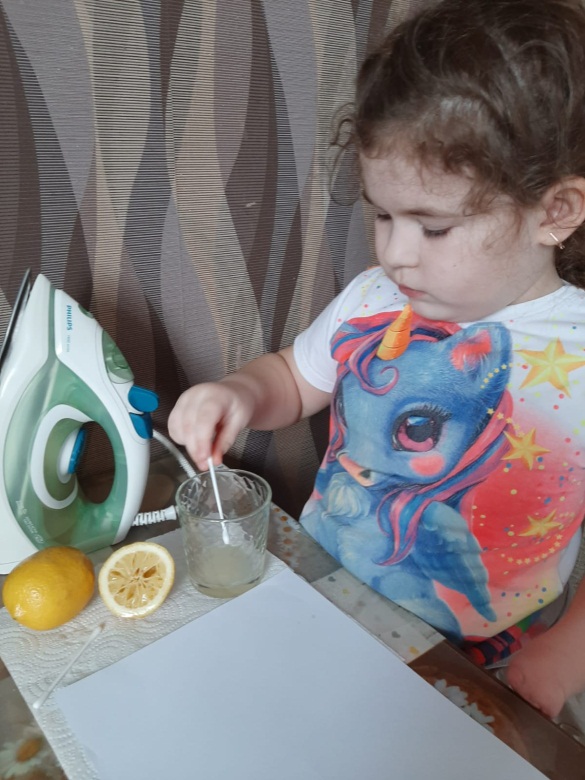 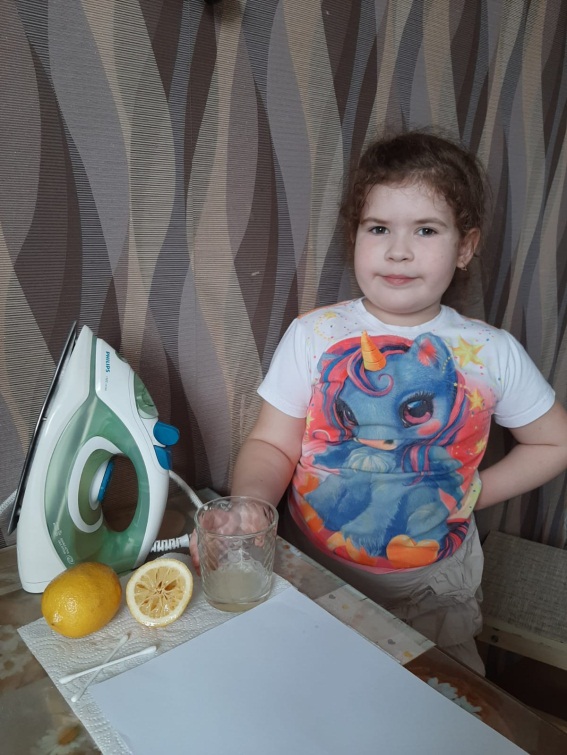 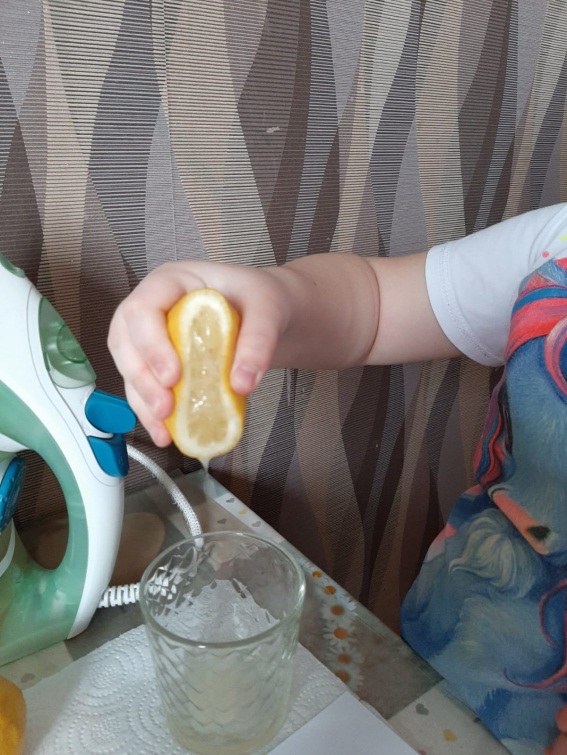 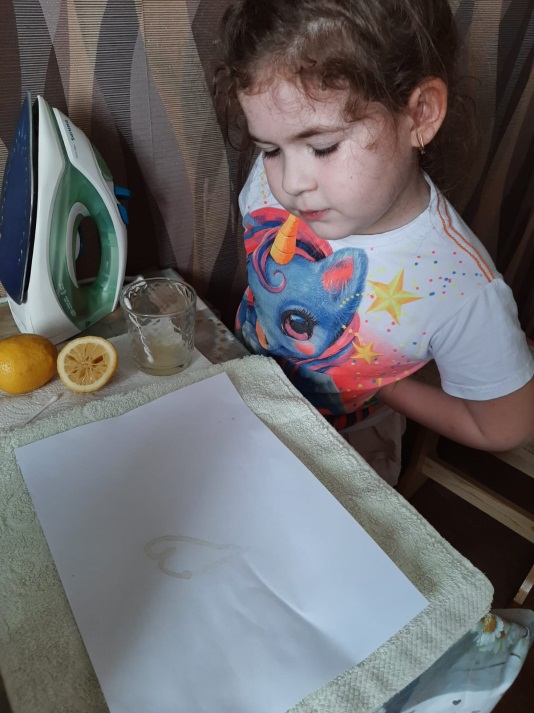 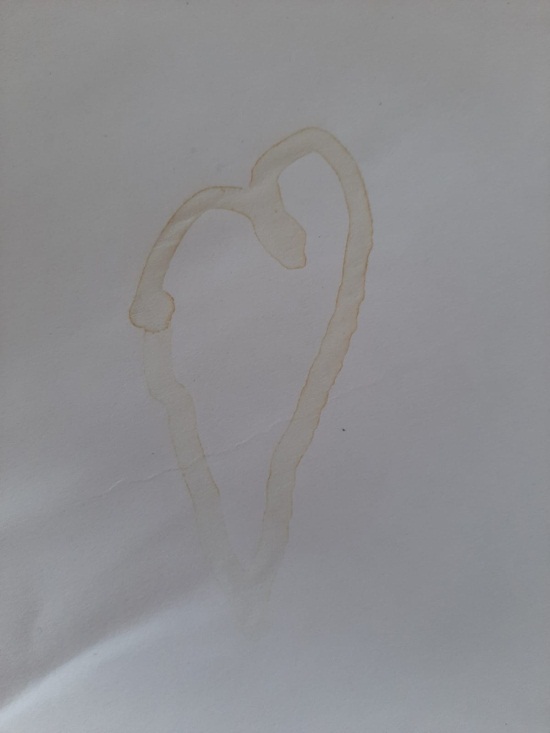 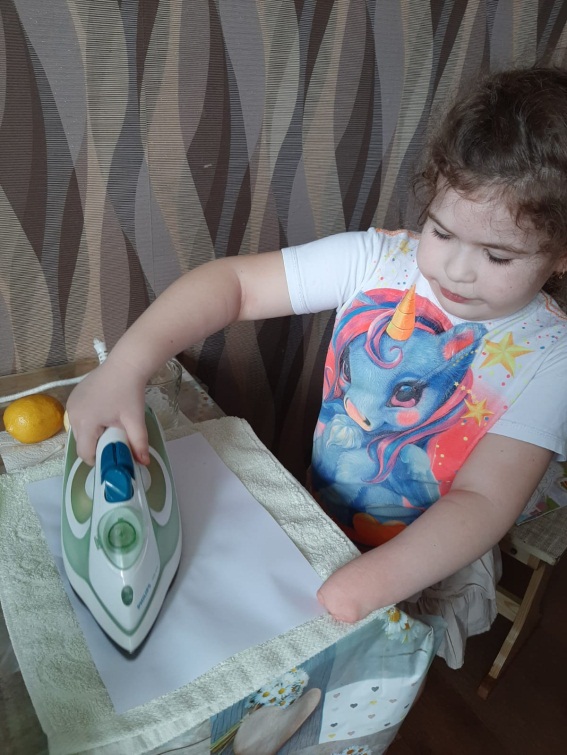 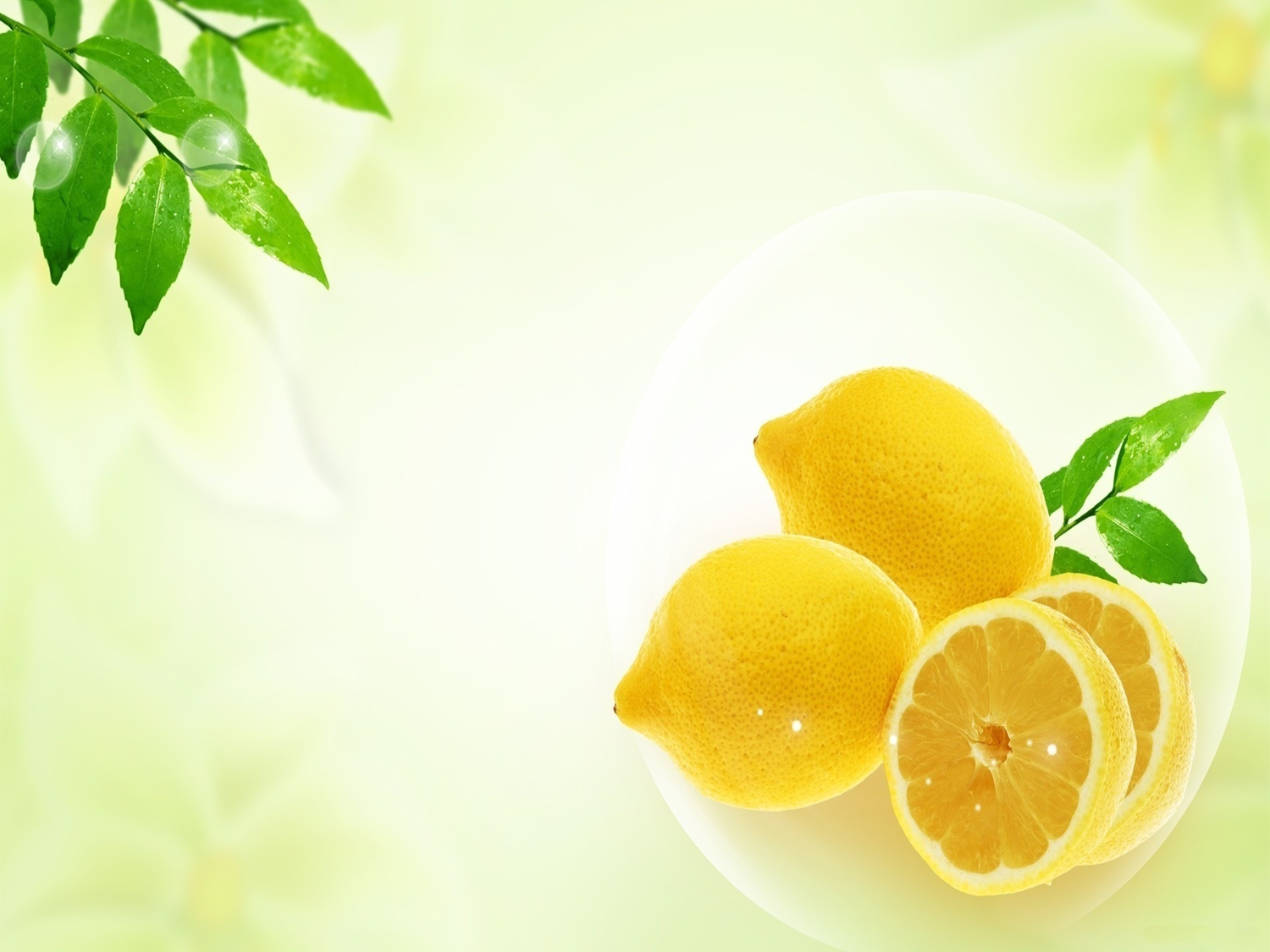 Опыт № 4. Лимон-пятновыводитель
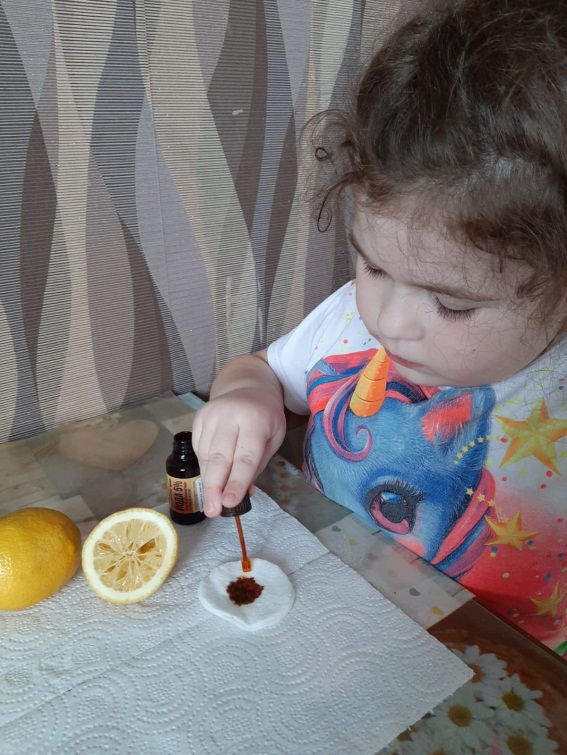 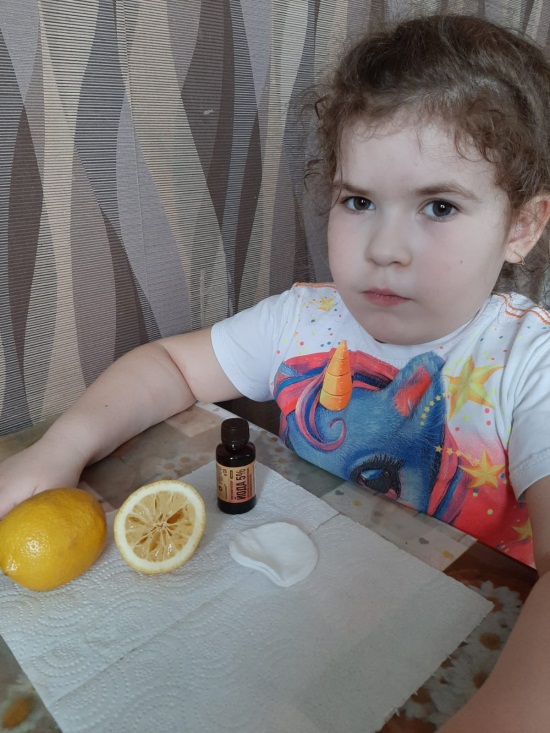 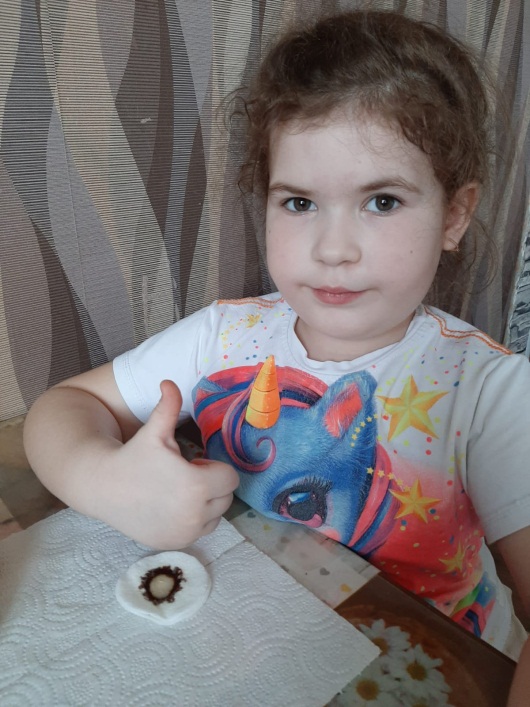 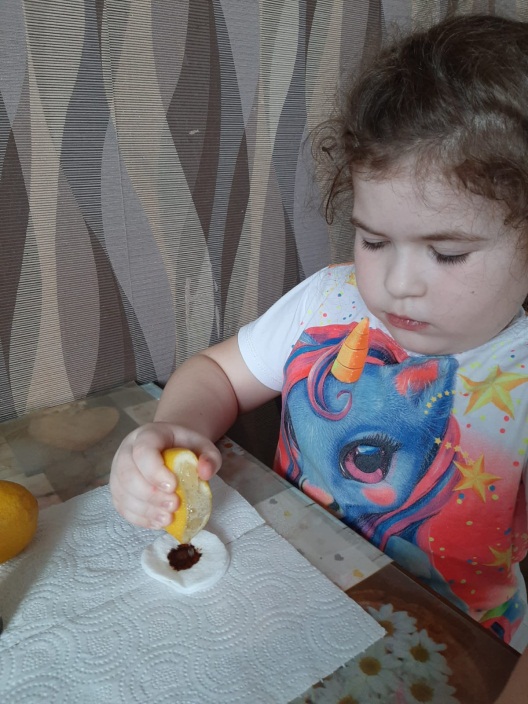 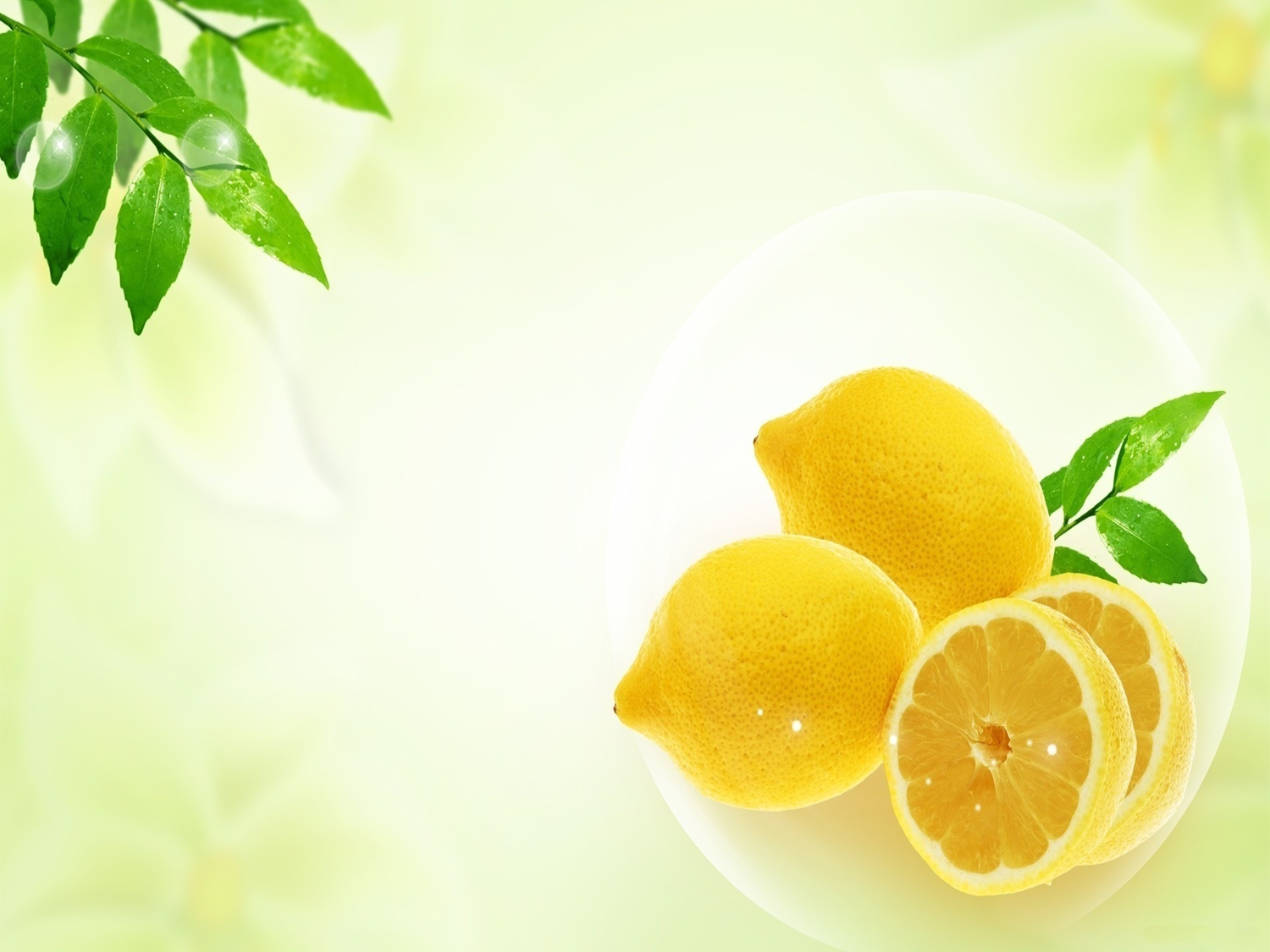 Опыт № 5. Лимон-разрушитель
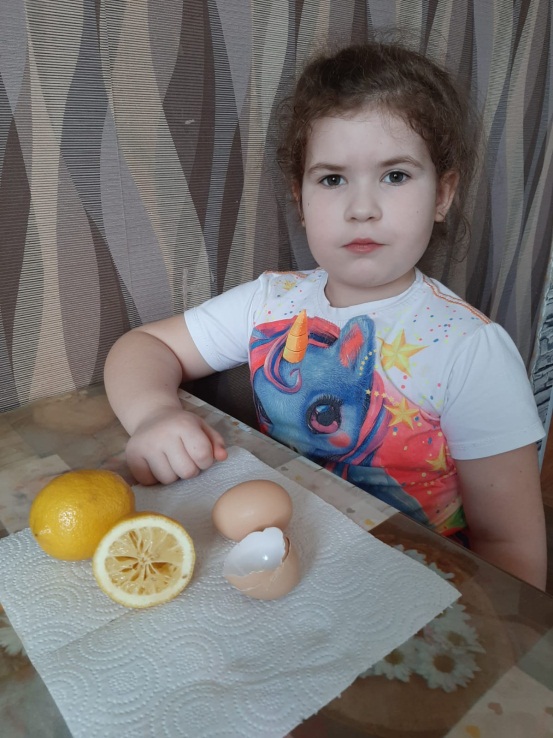 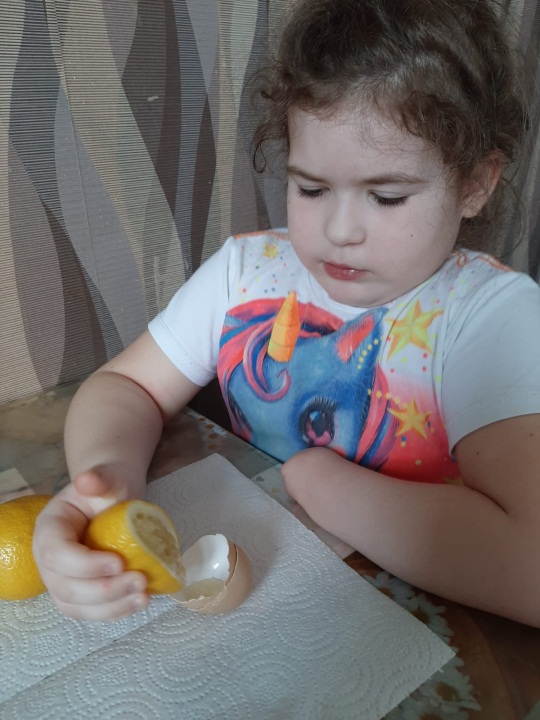 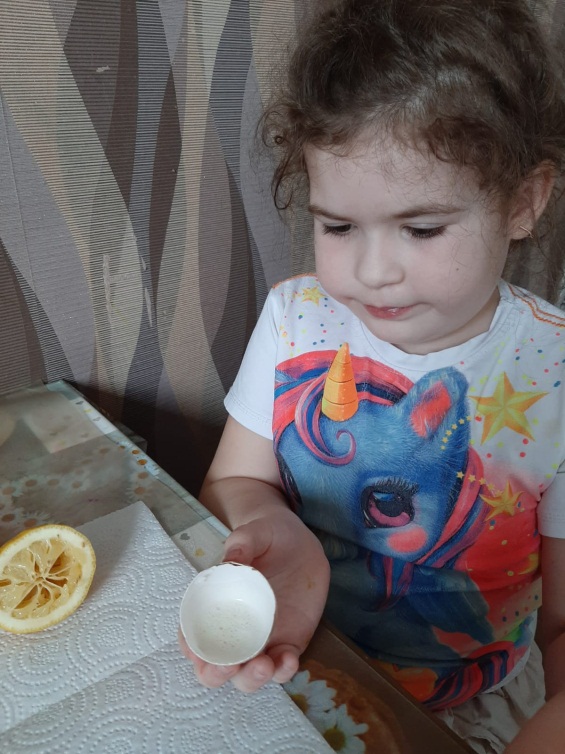 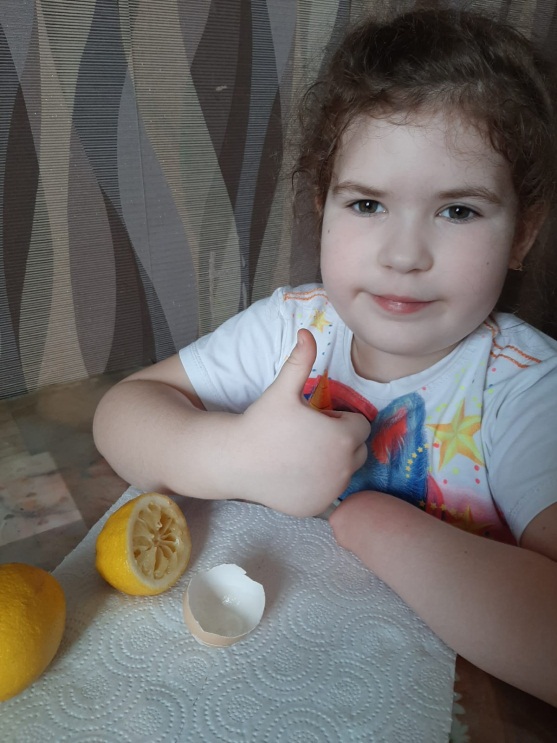 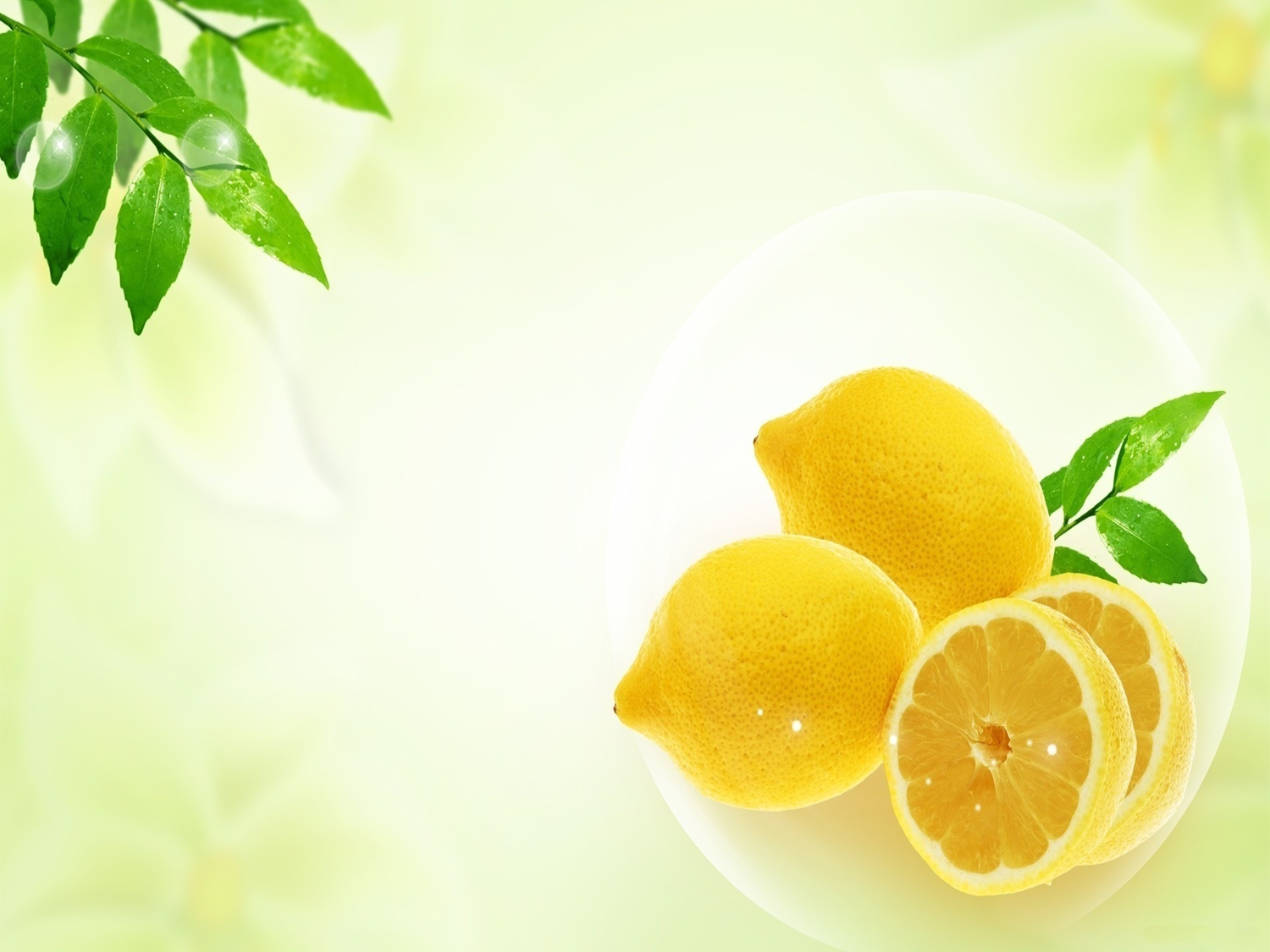 Заключение
Исследуя уникальные свойства лимона, мы работали с различными источниками информации, познакомились с историей появления лимона в нашей стране. Узнав о необыкновенных свойствах лимона, мы провели опыты и доказали, что лимон – интересное растение и может быть очень полезен для людей в разных жизненных ситуациях, быту.
Итак, опытным путем мы подтвердили выдвинутую нами гипотезу, что лимон не только полезен для здоровья, но имеет необычные свойства при взаимодействии с другими веществами и может активно использоваться человеком в быту, другой деятельности.

Кроме этого, необходимо обязательно включать лимон или лимонный сок в ежедневный рацион. Это положительно влияет на здоровье человека, благодаря огромному количеству полезных веществ.
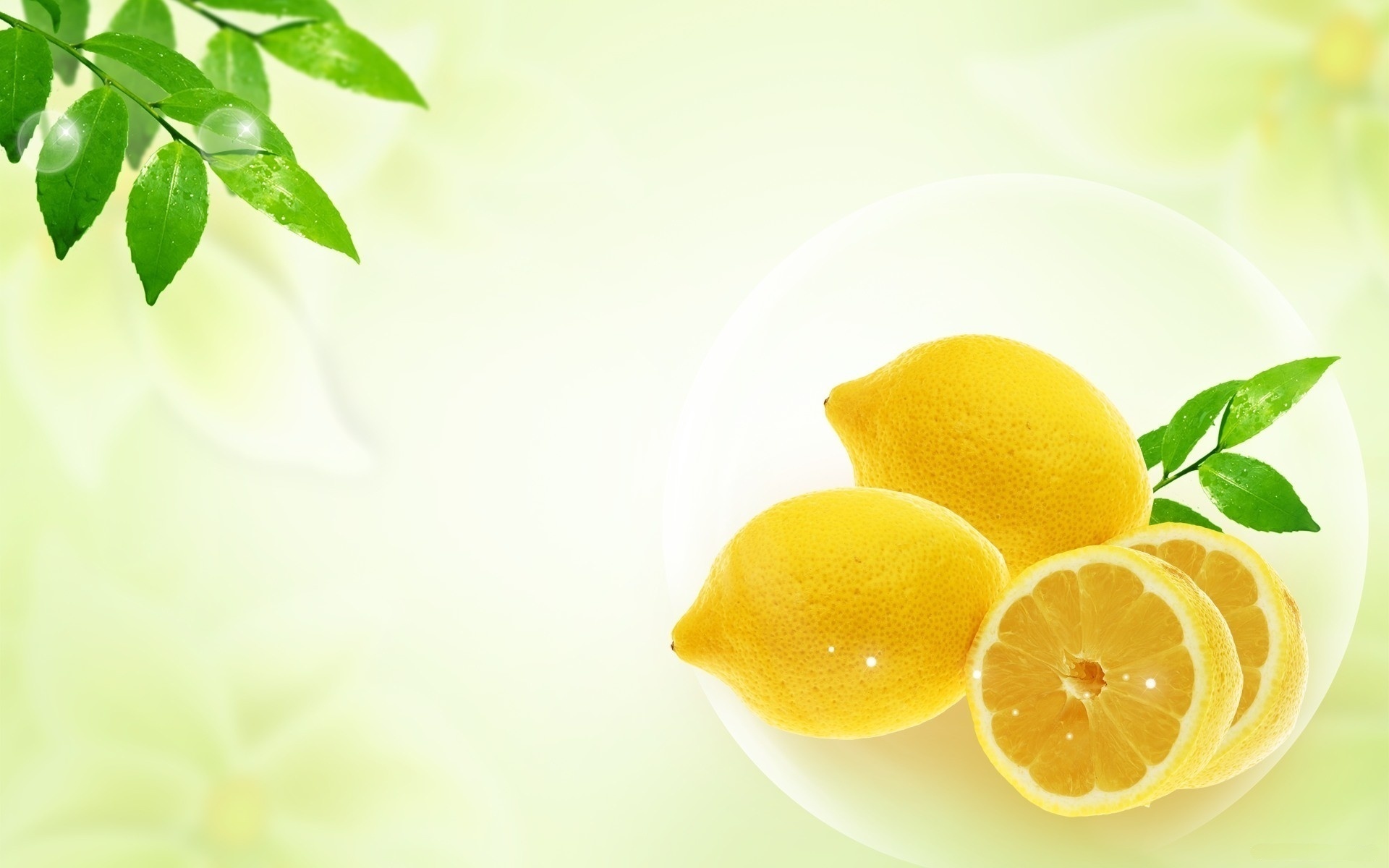 СПАСИБО 
ЗА ВНИМАНИЕ !